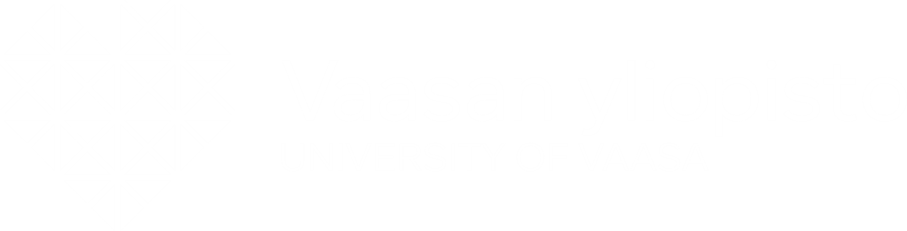 SATE2180Kenttäteorian perusteetSähkökentän rajapintaehdotSähkötekniikka/MV
Maxwellin yhtälöt integraalimuodossa
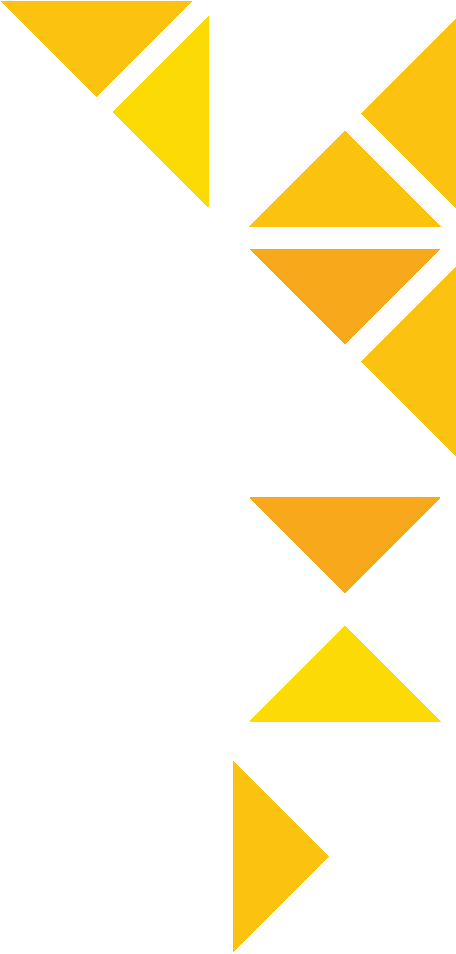 Sähkömagnetiikan rajapintaehdot voidaan johtaa Maxwellin yhtälöiden integraalimuodoista, joiden oletetaan olevan päteviä alueella, jossa väliaine muuttuu.
27.9.2018
Vaasan yliopisto | Sähkötekniikka | SATE2180 Sähkökentän rajapintaehdot
2
1
2
Eriste
3
4
Johde
Johteen ja eristeen väliset rajapintaehdot
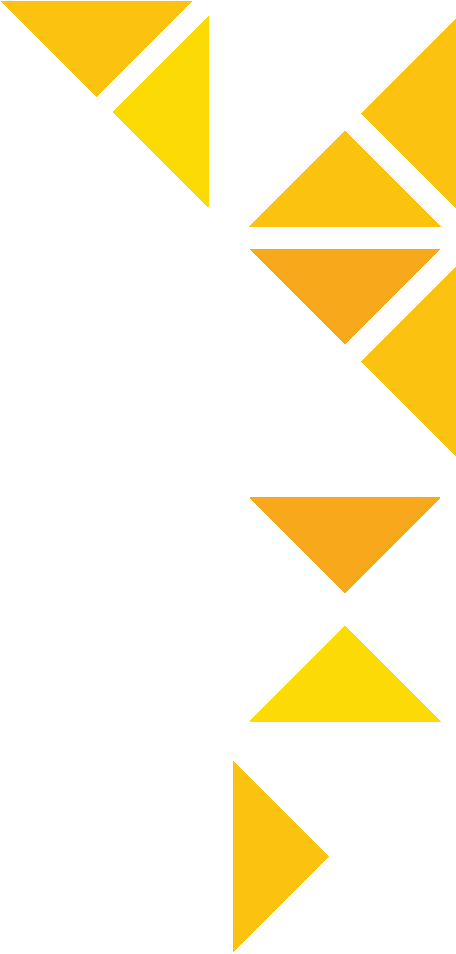 Staattinen sähkökenttä on konservatiivinen =>
27.9.2018
Vaasan yliopisto | Sähkötekniikka | SATE2180 Sähkökentän rajapintaehdot
3
1
2
Eriste
3
4
Johde
Sähkökentän voimakkuus E ja sähkövuon tiheys D johteessa
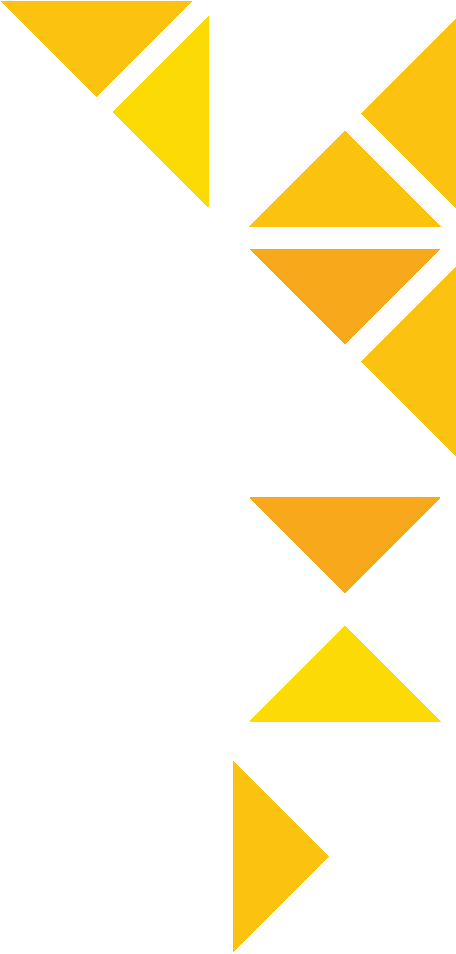 Staattisessa tilanteessa kaikki varaukset ovat johtimen ulkopinnalla
27.9.2018
Vaasan yliopisto | Sähkötekniikka | SATE2180 Sähkökentän rajapintaehdot
4
1
2
Eriste
3
4
Johde
Sähkökentän voimakkuus E ja sähkövuon tiheys D johteessa
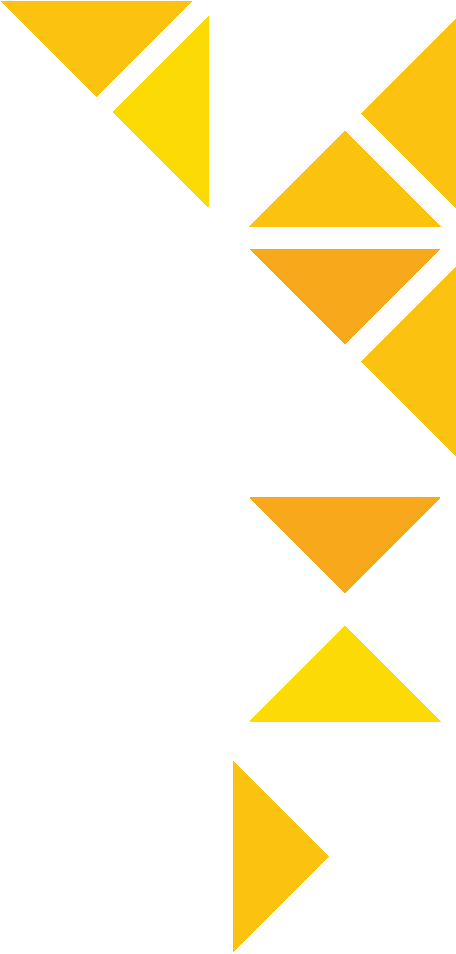 Annetaan etäisyyksien 2 -> 3 ja 4 -> 1 lähestyä nollaa
27.9.2018
Vaasan yliopisto | Sähkötekniikka | SATE2180 Sähkökentän rajapintaehdot
5
1
2
Eriste
3
4
Johde
Sähkökentän voimakkuuden E ja sähkövuon tiheyden D tangentiaalinen komponentti johteen ja eristeaineen rajapinnassa
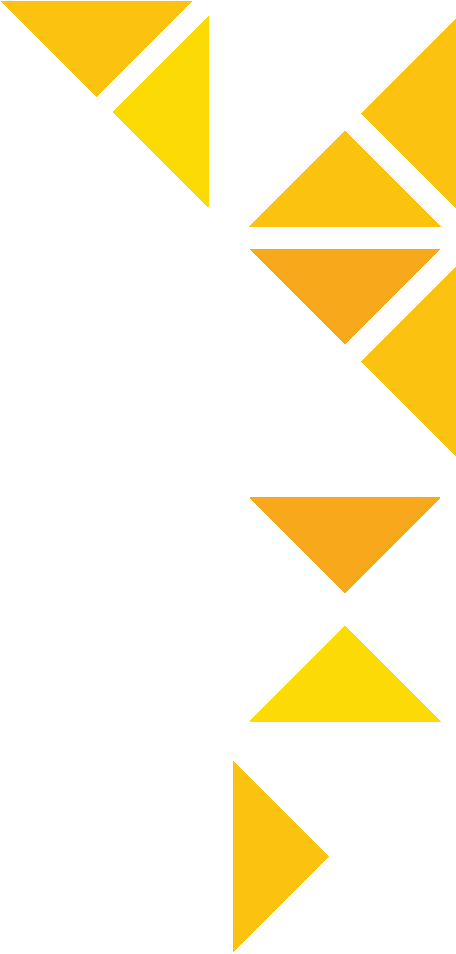 Sähkökentän voimakkuus E on välillä 1 -> 2 eristeen pinnalla tangentiaalinen
Joten: sähkökentän voimakkuuden ja sähkövuontiheyden tangentiaalinen komponentti johteen ja eristeen rajapinnassa on nolla.
27.9.2018
Vaasan yliopisto | Sähkötekniikka | SATE2180 Sähkökentän rajapintaehdot
6
Dn
dSyläp.
yläp.
alap.
dSalap.
Gaussin lain soveltaminen johteen ja eristeaineen rajapinnassa
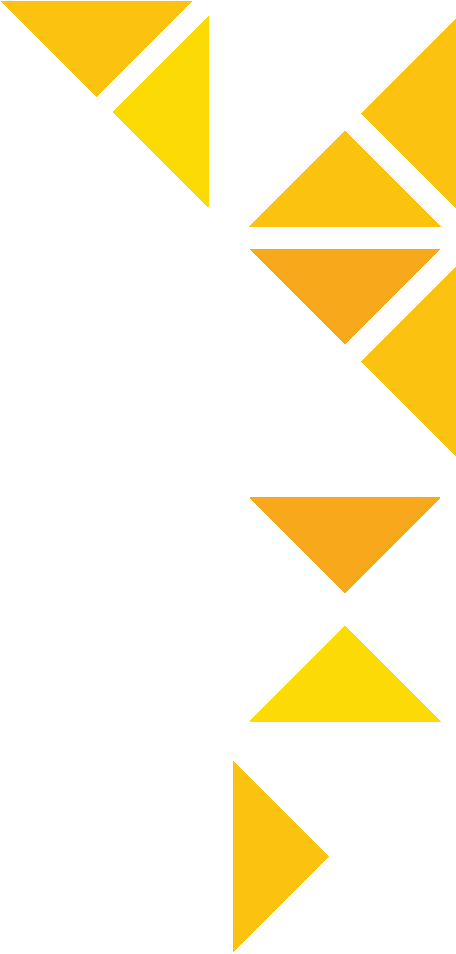 Sähkövuontiheyden tangentiaalinen komponentti Dt on nolla
S
Eriste
Johde
27.9.2018
Vaasan yliopisto | Sähkötekniikka | SATE2180 Sähkökentän rajapintaehdot
7
dSsivu
Dn
dSyläp.
yläp.
alap.
dSalap.
Gaussin lain soveltaminen johteen ja eristeaineen rajapinnassa
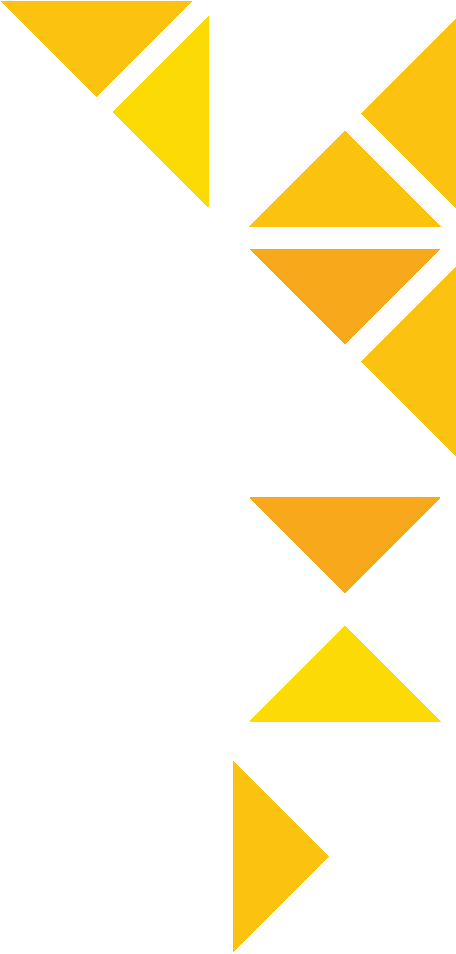 Sähkövuontiheys johteessa on 0
Sähkövuontiheyden suunta ylälaipassa on tason pinnalle normaali
S
Eriste
Johde
27.9.2018
Vaasan yliopisto | Sähkötekniikka | SATE2180 Sähkökentän rajapintaehdot
8
dSsivu
1
2
Eriste 2
3
4
Eriste 1
Sähkökentän voimakkuus E ja sähkö-vuon tiheys D eristeaineiden rajapinnassa
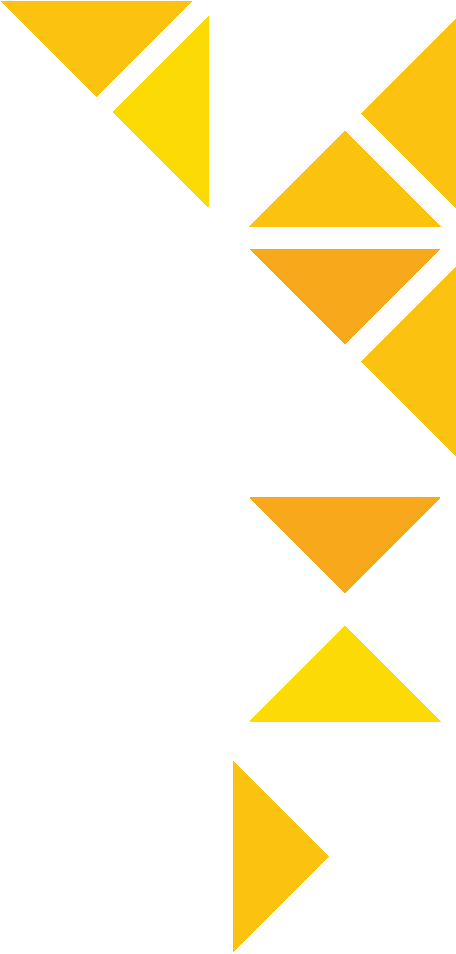 Annetaan etäisyyksien 2 -> 3 ja 4 -> 1 lähestyä nollaa
->Sähkökentän voimakkuuden E  tangentiaalinen komponentti on jatkuva eristeiden rajapinnassa
27.9.2018
Vaasan yliopisto | Sähkötekniikka | SATE2180 Sähkökentän rajapintaehdot
9
Dn
dSyläp.
yläp.
alap.
dSalap.
Sähkökentän voimakkuus E ja sähkövuon tiheys D eristeaineiden rajapinnassa
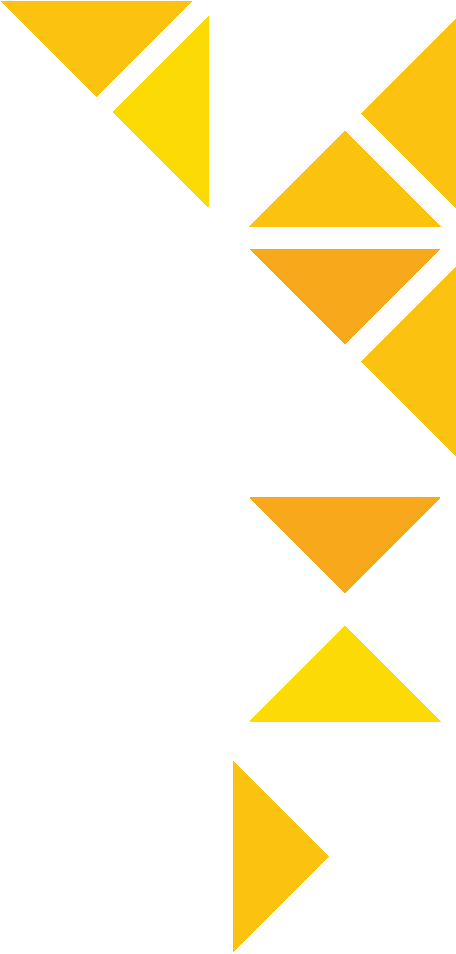 Annetaan sivun korkeuden lähestyä nollaa
->Sähkövuontiheyden normaalikomponentti Dn  on eristeaineiden rajapinnassa epäjatkuva (rajapinnassa olevan varauksen ǀrSǀ verran)
S
Eriste 2
Eriste 1
27.9.2018
Vaasan yliopisto | Sähkötekniikka | SATE2180 Sähkökentän rajapintaehdot
10
dSsivu
z
Eriste 2
Sähkökentän voimakkuus E ja sähkövuon tiheys D eristeaineiden rajapinnassa
E2
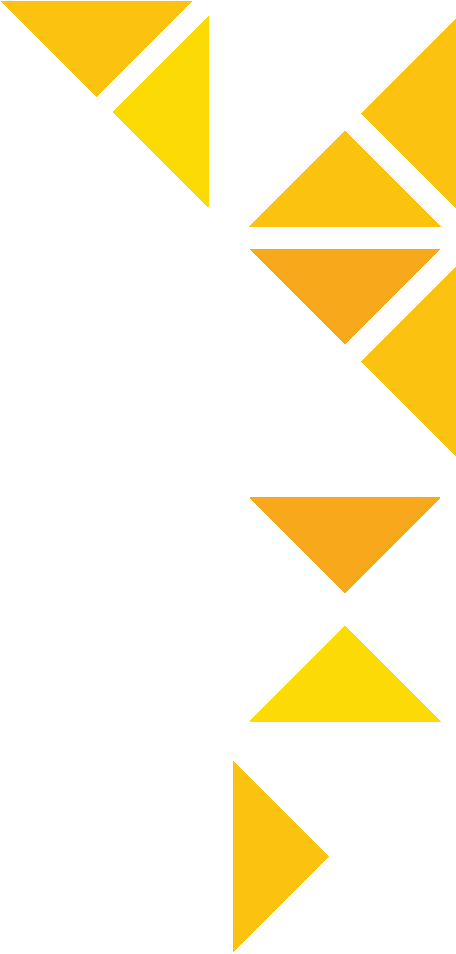 q2
er2
E1
er1
Yhteenveto:
q1
Eriste 1
en21
en12
27.9.2018
Vaasan yliopisto | Sähkötekniikka | SATE2180 Sähkökentän rajapintaehdot
11
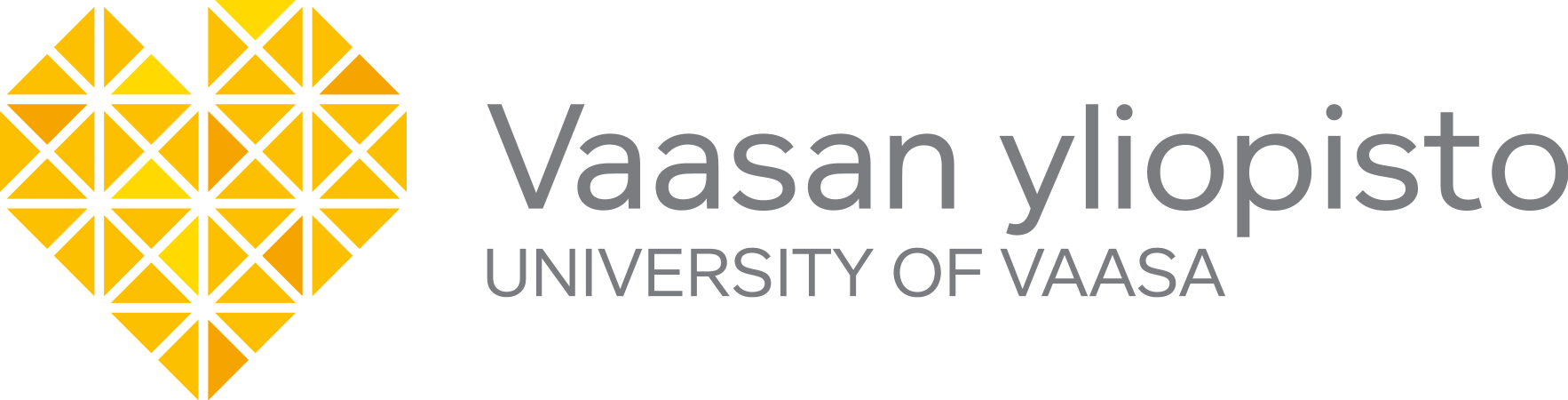 27.9.2018
Vaasan yliopisto | Sähkötekniikka | SATE2180 Sähkökentän rajapintaehdot
12